«Такие похожие и разные слова»
Дидактическая презентация к теме
 « Синонимы»
Русский язык 2 класс
МБОУ СОШ №3
Марченко Е.В.
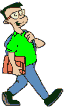 СОБЕРИ СЛОВА ПАРАМИ ПО ЗНАЧЕНИЮ.
ТОЛКОВАТЬ                   ГЛЯДЕТЬ
БЕСЕДА                            ОБЪЯСНЯТЬ
АЗБУКА                             РАЗГОВОР
СМОТРЕТЬ                       АЛФАВИТ
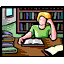 ВНИМАНИЕ
СЛОВА, КОТОРЫЕ ИМЕЮТ ОДНО И ТОЖЕ ИЛИ БЛИЗКОЕ, ПОХОЖЕЕ, ЗНАЧЕНИЕ, - ЭТО СИНОНИМЫ.
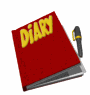 ПОДБЕРИ СИНОНИМЫ
ЕЛ
ШОФЁР
ПЛАМЯ
ШКОЛЬНИК
СКАМЕЙКА
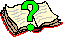 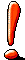 ПОДУМАЙ
ЧЕМ  ПОХОЖИ  СИНОНИМЫ И ОДНОКОРЕННЫЕ  СЛОВА ?
          ПОХОЖЕЕ, БЛИЗКОЕ ЗНАЧЕНИЕ

ЧЕМ  ОТЛИЧАЮТСЯ  СИНОНИМЫ ОТ ОДНОКОРЕННЫХ  СЛОВ ?
                 НЕТ ОБЩЕЙ  ЧАСТИ
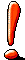 МОЛОДЦЫ
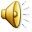 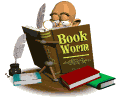